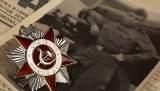 Вахта памяти в   г.Ровеньки,   Луганской обл.
Никто не забыт, ничто не забыто

Подготовил: учитель II категории РОШ № 12
Миронюк Лилия Александровна, 
учащиеся 10го класса
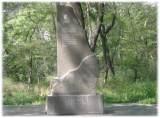 18 июля 1942 года город был занят немецкими войсками. Оккупанты нанесли большой убыток экономике Ровенёк. Были подорваны мукомольный  завод, железнодорожный вокзал, элеватор, выведены из строя практически все шахты. 
За время оккупации в Гремучем лесу были расстреляны 375 мирных жителей, здесь же были казнены молодогвардейцы: Олег Кошевой, Любовь Шевцова, Дмитрий Огурцов, Семен Остапенко, Виктор Субботин.
На месте их казни установлен памятник, на котором слова чешского писателя Ю.Фучика: «..Но и мертвые мы будем жить в частице вашего великого счастья: ведь мы вложили в него нашу жизнь..».
Кто же такие молодогвардейцы?
«Молодая гвардия» - подпольная антифашистская организация юношей и девушек, действующая во время Великой Отечественной войны в районе Луганской области.
Это были обычные мальчишки и девчонки, школьники как вы. Самому младшему участнику подполья было всего 14 лет. 
Участников этой организации называют молодогвардейцы.
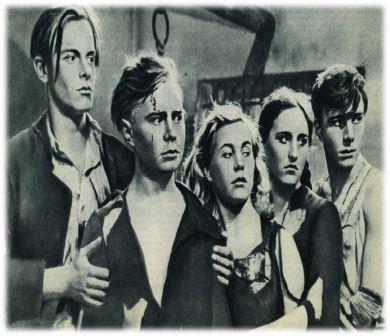 Деятельность молодогвардейцев.
Из письма секретаря ЦК/б/У Н.Хрущева 8/IX – 1943г. товарищу Сталину И.В. : «Свою деятельность молодогвардейцы начали с создания примитивной типографии. Учащиеся 9-10 классов своими силами сделали радиоприемник. Через некоторое время они уже принимали сообщения Советского Информбюро и приступили к изданию листовок. Листовки расклеивались везде.   Листовки, оказывавшие на население громадное влияние, информировали, главным образом, о положении на фронтах. Значительное количество листовок было посвящено увозу немцами советской молодежи в Германию. Благодаря широкому распространению этих листовок, призывавших к саботажу мобилизации населения в Германию, проводимая немцами кампания по вербовке провалилась.
Молодогвардейцам приходилось работать в очень трудных условиях, беспрерывно подвергаясь опасности бить раскрытыми агентами гестапо…»
"Молодая Гвардия" не ограничивалась агитационной работой, она вела деятельную подготовку к вооруженному выступлению" С этой целью они собрали: 15 автоматов, 80 винтовок, 300 гранат, более 15 000 патронов и 65 кг взрывчатых веществ. К началу зимы 1942 г. организация представляла собой сплоченный, боевой отряд, имеющий опыт политической и боевой деятельности.
В январе 1943 года в момент активной деятельности организации, по доносу предателей, гестаповцы арестовали большинство членов "Молодой Гвардии" и после зверских пыток и издевательств все они были сброшены в шурф шахты N5 в г.Краснодон.
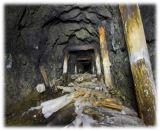 «Что я чувствовал, стоя возле этого шурфа через многие года? Было страшно. Казалось что я слышу как они кричат  от боли и зовут на помощь. Ведь, как говорили очевидцы:  «Еще неделю были слышны их крики»
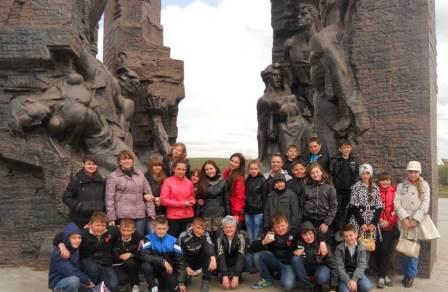 Не все молодогвардейцы погибли в шурфе шахты №5.  В камерах гестапо в Ровеньках томились комиссар «Молодой гвардии» Олег Кошевой, член штаба Любовь Шевцова, молодогвардейцы Дмитрий Огурцов, Виктор Субботин,  Семен Остапенко. 
Справка о злодеяниях немецко-фашистских захватчиков, об увечьях, нанесённых подпольщикам Краснодона в результате допросов в Гремучем лесу города Ровеньки в январе-феврале 1943 года (составлена на основании архивных документов музея «Молодая гвардия» ): 
Кошевой Олег Васильевич - 1924 года рождения. Тело носило следы нечеловеческих истязаний: не было глаза, в щеке была рана, выбит затылок, волосы на висках седые. /Архив музея "Молодая гвардия", ф. 1, д 636, л. 24/
Остапенко Семён Макарович - 1927 года рождения. Тело Остапенко носило следы жестоких пыток. Ударом приклада разможжён череп.    /Сб . документов "Молодая гвардия", изд.-во "Донбасс", 1969/   Шевцова Любовь Григорьевна - 1924 года рождения. На теле Любы Шевцовой было вырезано несколько звёзд. Расстреляна разрывной пулей в лицо.    /Архив музея "Молодая гвардия", ф.I, д 2183, л.8/
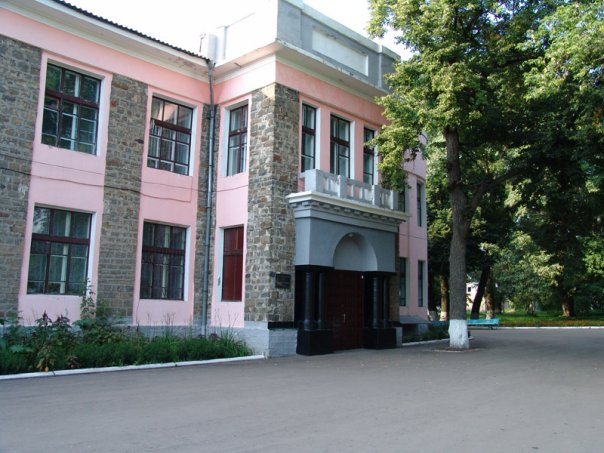 В 1967 году на месте здания гестапо в г.Ровеньки был открыт музей «Памяти погибших».
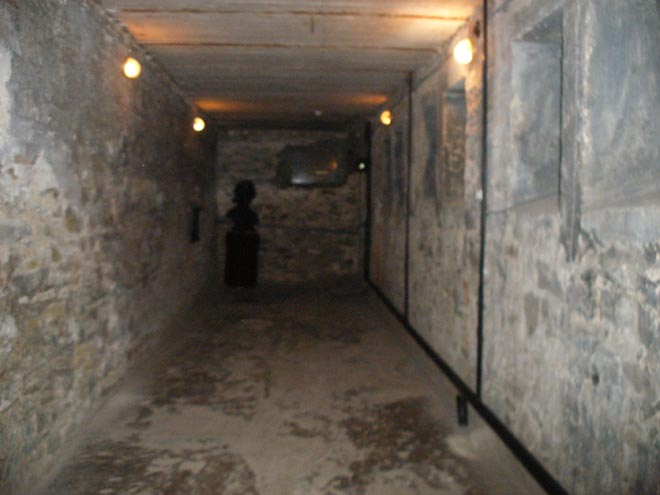 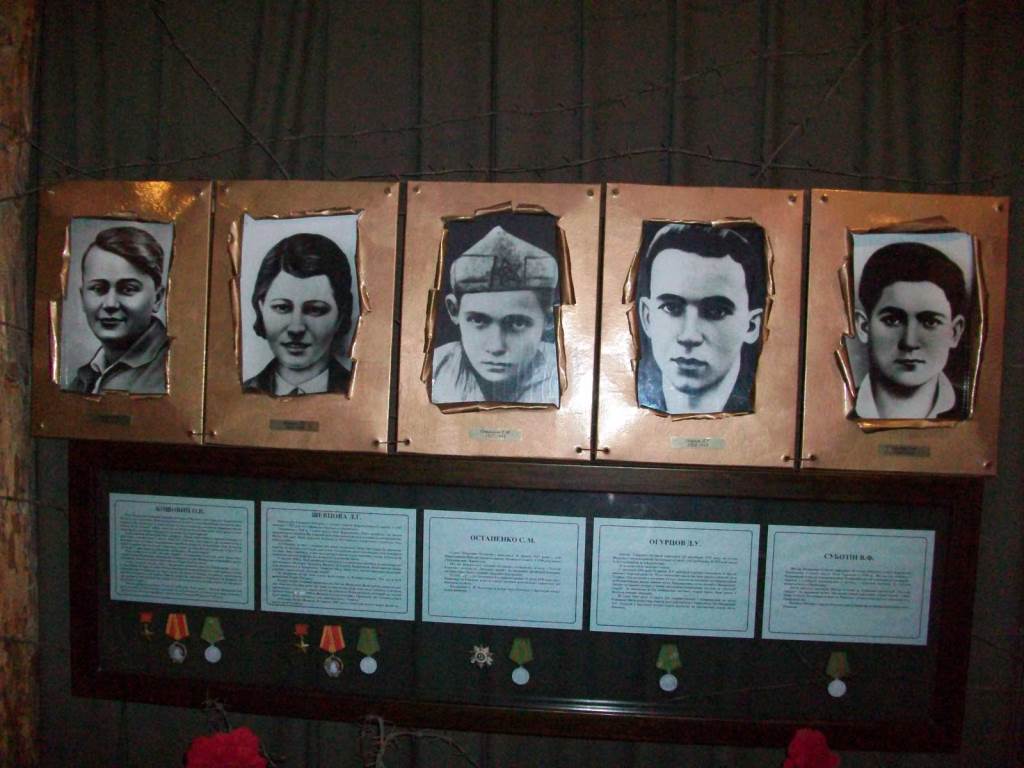 Камера, в которой томился комиссар «Молодой гвардии» Олег Кошевой  и другие члены организации.
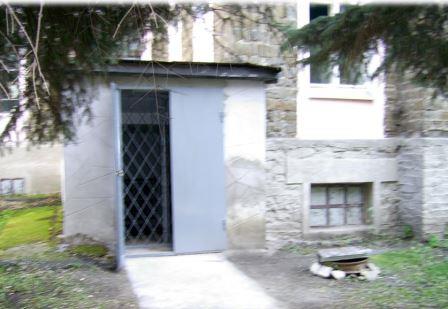 «Проходишь все залы музея, проходишь камеру пыток – где видишь все нечеловеческие инструменты для ужасных пыток, заходишь в камеру – где находились молодогвардейцы, слышишь запись их голосов, выходишь из двери, которая ведет в лес. Мне не хватало воздуха, казалось ветер очень теплый и свежий как никогда, солнце ярче. Это была всего лишь экскурсия в музей. А что же чувствовали тогда те ребята, когда выходили в эту дверь?»
Ранним утром 9 февраля 1943 года по ул. Шевченко в Гремучий лес под усиленным конвоем гнали молодогвардейцев на расстрел. Избитые, изувеченные, но не покоренные шли в свой последний путь, в свое бессмертие герои..
Комиссар «Молодой гвардии» Герой Советского Союза Олег Кошевой, член штаба Герой Советского Союза  Любовь Шевцова, молодогвардейцы Дмитрий Огурцов, Виктор Субботин,  Семен Остапенко похоронены в центральной части города.
На месте их захоронения воздвигнут мемориальный комплекс «Слава». Из года в год здесь несут караул учащиеся школ города, чтобы еще раз поклониться подвигу героев-краснодонцев. И здесь, у гудящего, как тревожный набат, Вечного огня, дают клятву верности долгу павших.
ПОЧЕТНЫЕ КАРАУЛЬНЫЕ 10ГО КЛАССА 
 РОШ № 12 Г. РОВЕНЬКИ У ВЕЧНОГО ОГНЯ
 НА МЕМОРИАЛЬНОМ КОМПЛЕКСЕ
 «СЛАВА»
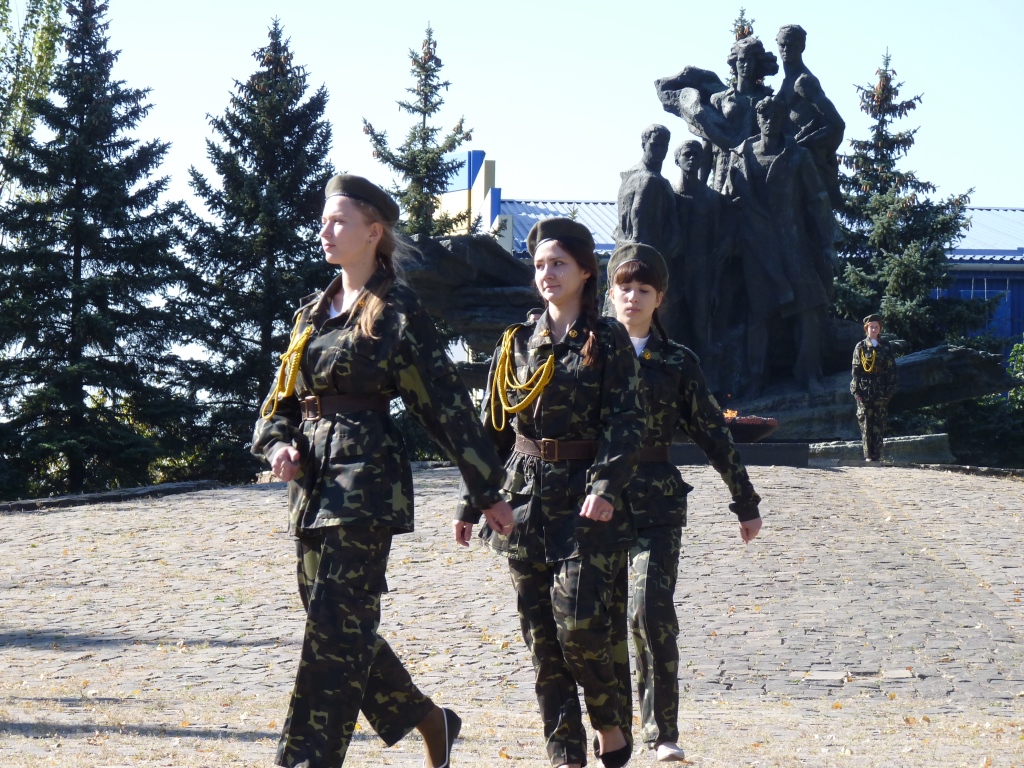 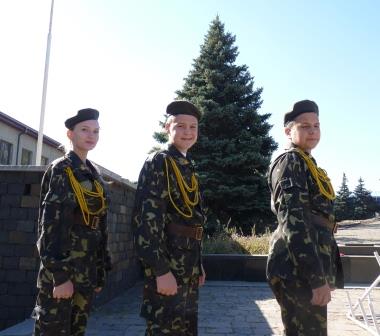 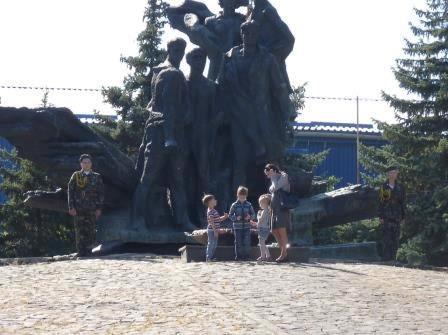 «Никто не будет забыт, ничто не будет забыто!»